1 сентября
2012- Год российской истории
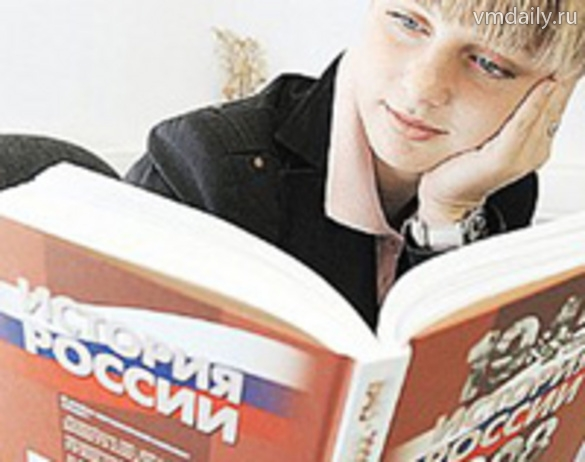 9 декабря 2011 года Дмитрий Медведев подписал Указ           “О проведении в Российской Федерации Года российской истории” в 2012 году.
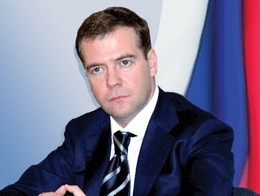 1150-летие зарождения российской государственности.
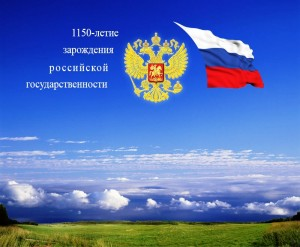 770 лет победы над крестоносцами на Чудском озере князем Александром Невским
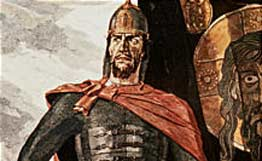 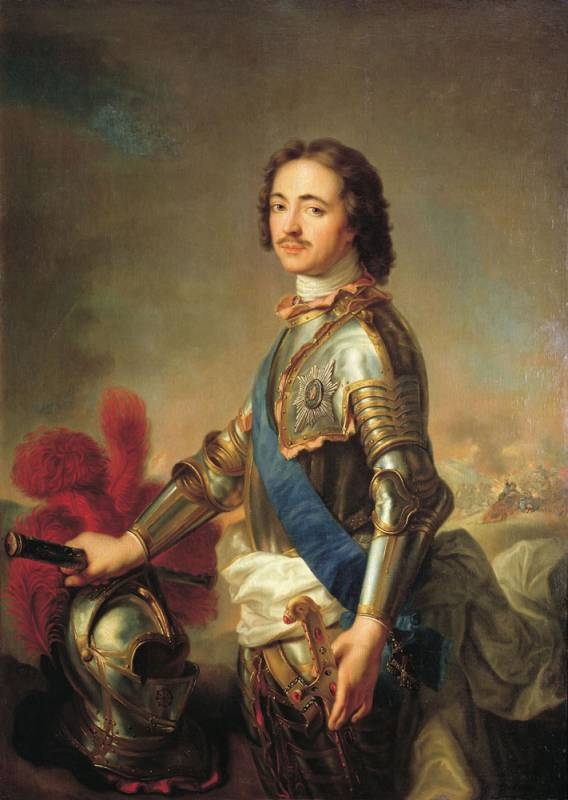 Год 340-летия со дня рождения российского императора Петра Великого
Год 310-летия со дня основания Балтийского флота
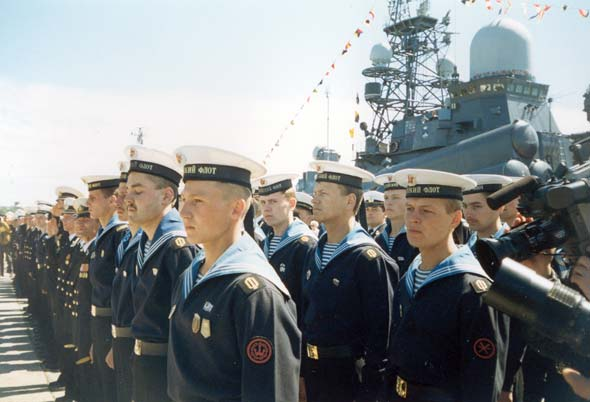 200-летие победы в Отечественной войне 1812 года
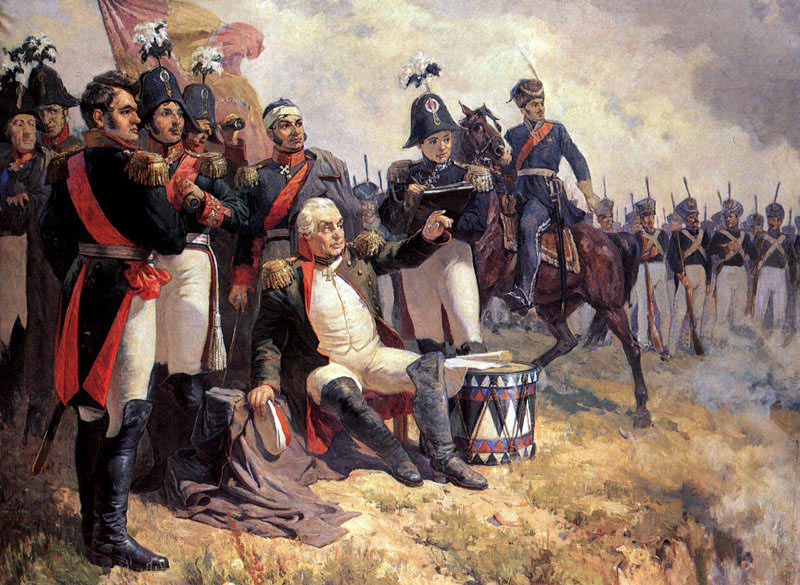 150-летний юбилей великого реформатора     П.А. Столыпина
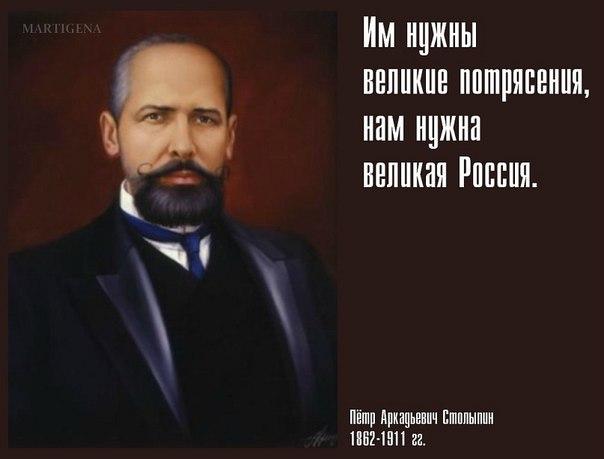 400 лет изгнания польских интервентов из Москвы ополчением под руководством Минина и Пожарского
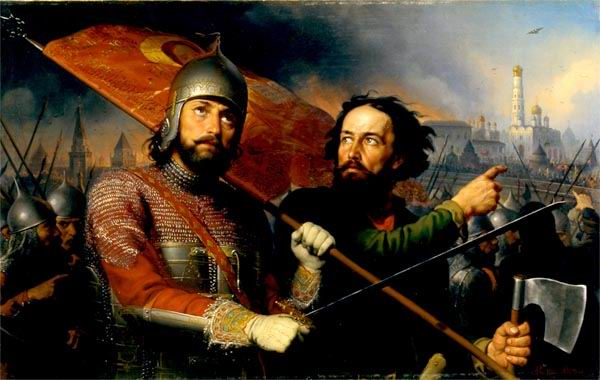